Identity in a diverse societyCrossing BordersInternational Module on Participation and Citizenship
9-11-2010
Dr. H.J. Kuipers / INHolland University
1
Dr. H.J. Kuipers / INHolland University
9-11-2010
1
Identity?
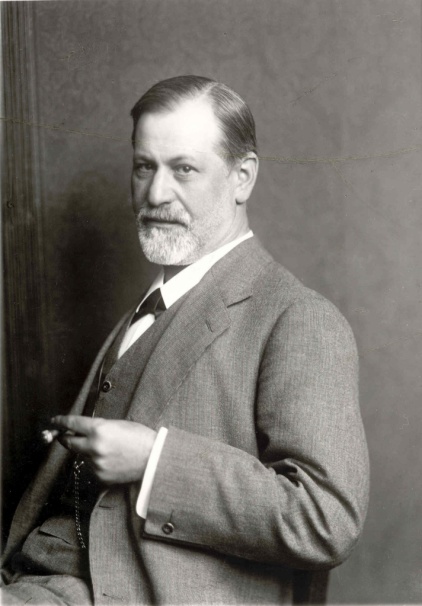 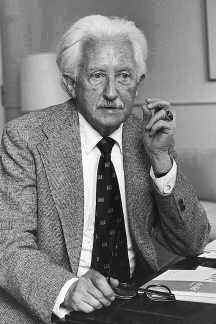 Remaining the same over time: continuity

Showing particular characteristics in every situation: coherence

In our genes or acquired gradually?
Dr. H.J. Kuipers / INHolland University
9-11-2010
2
My point
Dr. H.J. Kuipers / INHolland University
9-11-2010
3
What ‘s in a name?
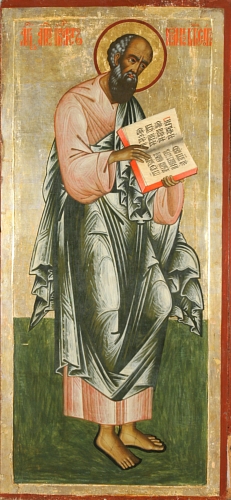 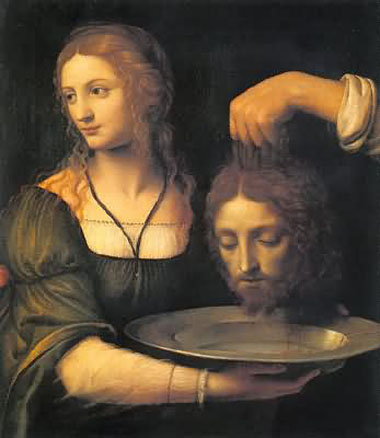 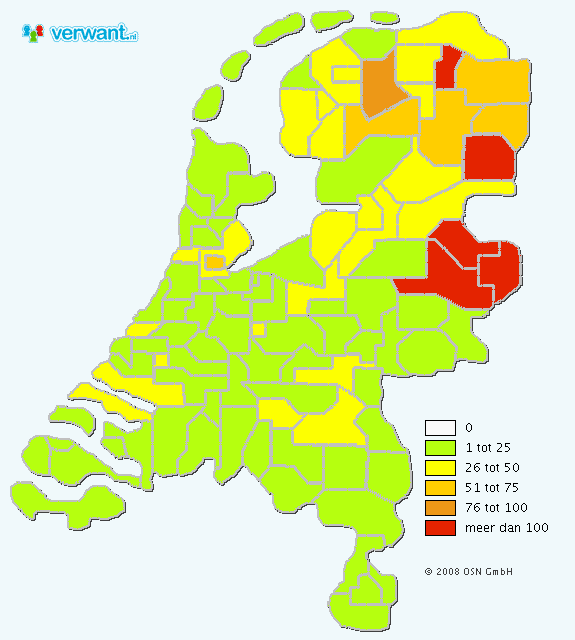 Dr. H.J. Kuipers / INHolland University
9-11-2010
4
Domicile and place of birth
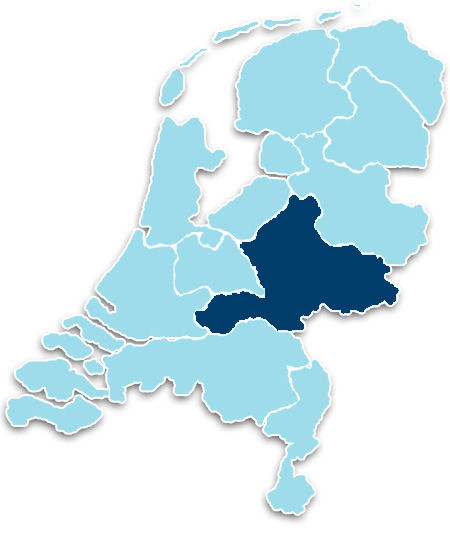 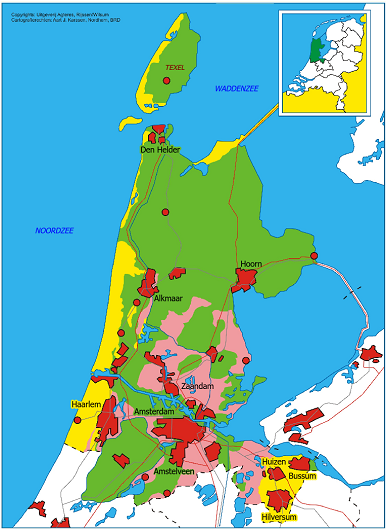 Dr. H.J. Kuipers / INHolland University
9-11-2010
5
Social differentiation
Private life and family
Professional life
Dr. H.J. Kuipers / INHolland University
9-11-2010
6
And spare time
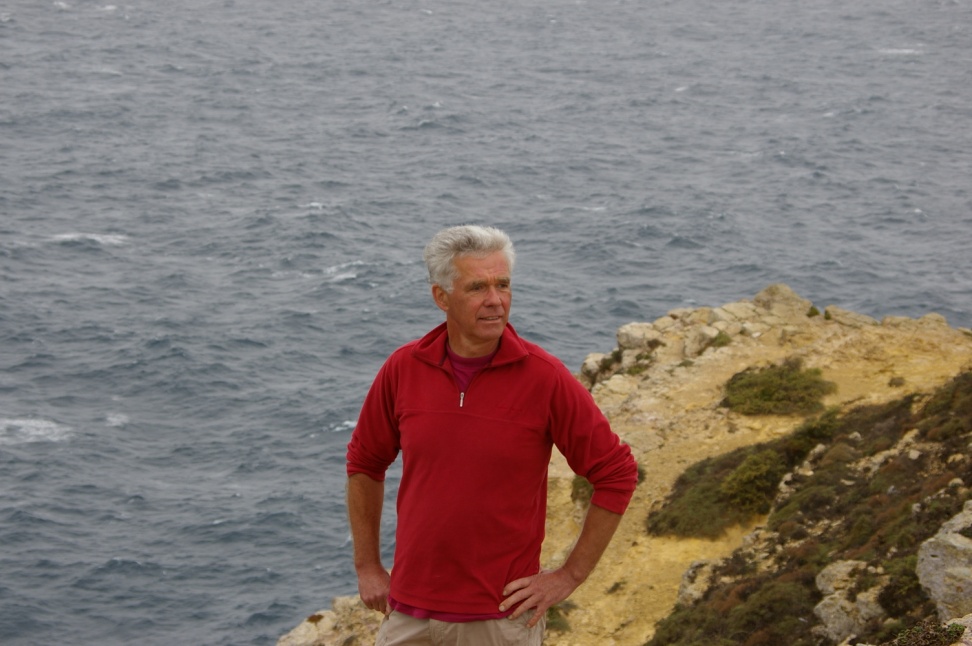 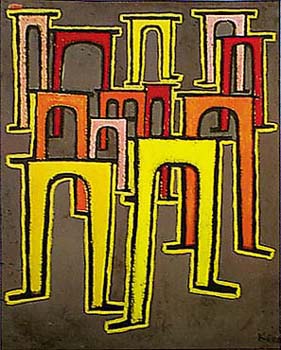 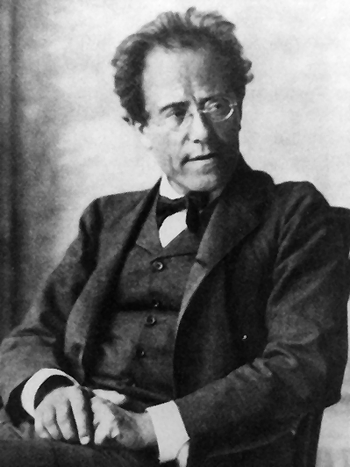 Dr. H.J. Kuipers / INHolland University
9-11-2010
7
Some sociological conslusions
People identify themselves by telling who, where or what they belong to

Social differentiation and mobility influence the way we identify ourselves

When we identify ourselves we use the words ‘I’ and ‘me’

When others identify us they will use the words ‘you’, ‘he’ or ‘she’
Dr. H.J. Kuipers / INHolland University
9-11-2010
8
Classical sociology
Division of labor causes social differentiation
Mobility is a result of social differentiation
Spheres of life will be progressively separated
Each sphere has distinctive rules
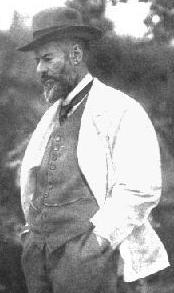 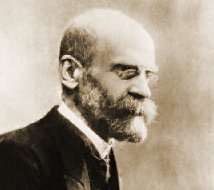 Émile Durkheim
(1858-1917)
Max Weber
(1864-1920)
Dr. H.J. Kuipers / INHolland University
9-11-2010
9
George Herbert Mead(1863-1931)
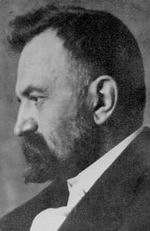 Others identify us before we identify ourselves

We believe that we know how others identify us

We think we know what we are really like
Dr. H.J. Kuipers / INHolland University
9-11-2010
10
Identity and the stories we tell
In the stories we tell we identify others (you, he, she, they)

In the stories we tell we identify ourselves (I and me)

We tell stories that relate to other people, but tell a lot about us as well
Dr. H.J. Kuipers / INHolland University
9-11-2010
11
My uncle in May 1940(before I was around)
Dr. H.J. Kuipers / INHolland University
9-11-2010
12
My secondary school near Arnhem in September 1944(again, before I was around)
Dr. H.J. Kuipers / INHolland University
9-11-2010
13
A group of eleven from my primary school during a recent reunion
Five persons from an orthodox protestant family

Four persons from the former Dutch colony Indonesia

One person from the former Dutch colony New Guinea
Dr. H.J. Kuipers / INHolland University
9-11-2010
14
Provisional conclusions about identity in a diverse society
Diversity is not but a recent phenomena, but part of modernity

Identity is not a person’s original core, but an intricate process

A person’s identity is constructed and reconstructed in social interaction
Dr. H.J. Kuipers / INHolland University
9-11-2010
15